Stock Density Calculations
If you have 3000 lbs per acre of available forage DM and want to utilize 50% and leave 50% trample:

3000 x 50% = 1500 lbs DM available for 24 hour period.
Slide Source: 
Allen Williams
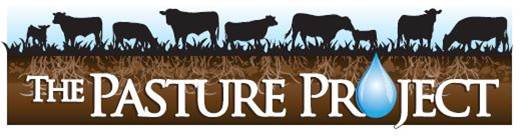